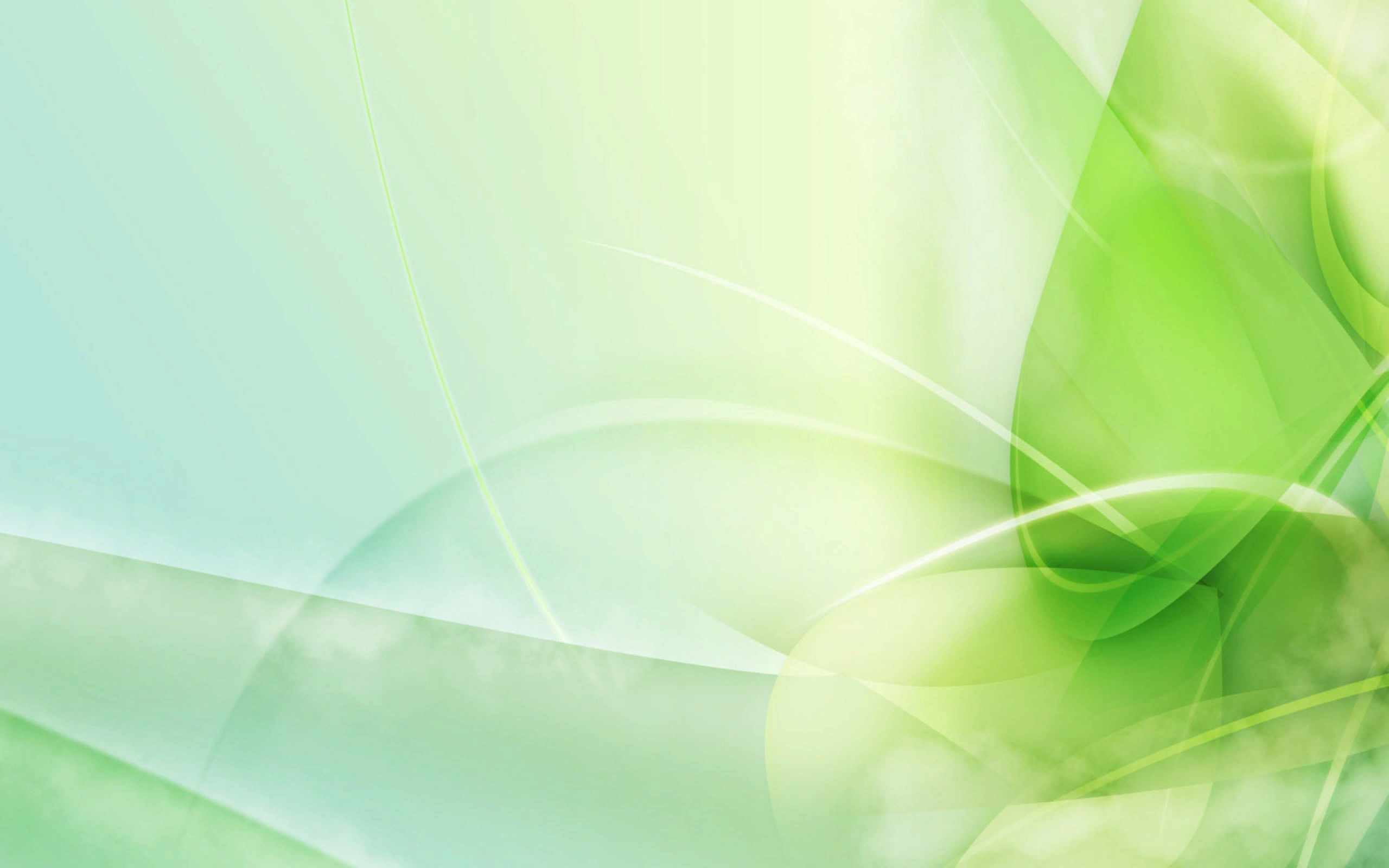 Государственное бюджетное общеобразовательное   учреждение Самарской области средняя общеобразовательная школа №1 «Образовательный центр» п.г.т. Смышляевка   муниципального района Волжский Самарской области
структурное подразделение «Детский сад «Самоцветы»
Формирование представлений о культуре питания у детей дошкольного возраста через игровые технологии
Герасимова А.Н, 
воспитатель СП «Детский сад «Самоцветы» ГБОУ СОШ №1 «ОЦ» п.г.т. Смышляевка
Ярхнина И.А,
воспитатель СП «Детский сад «Самоцветы» ГБОУ СОШ №1 «ОЦ» п.г.т. Смышляевка

.
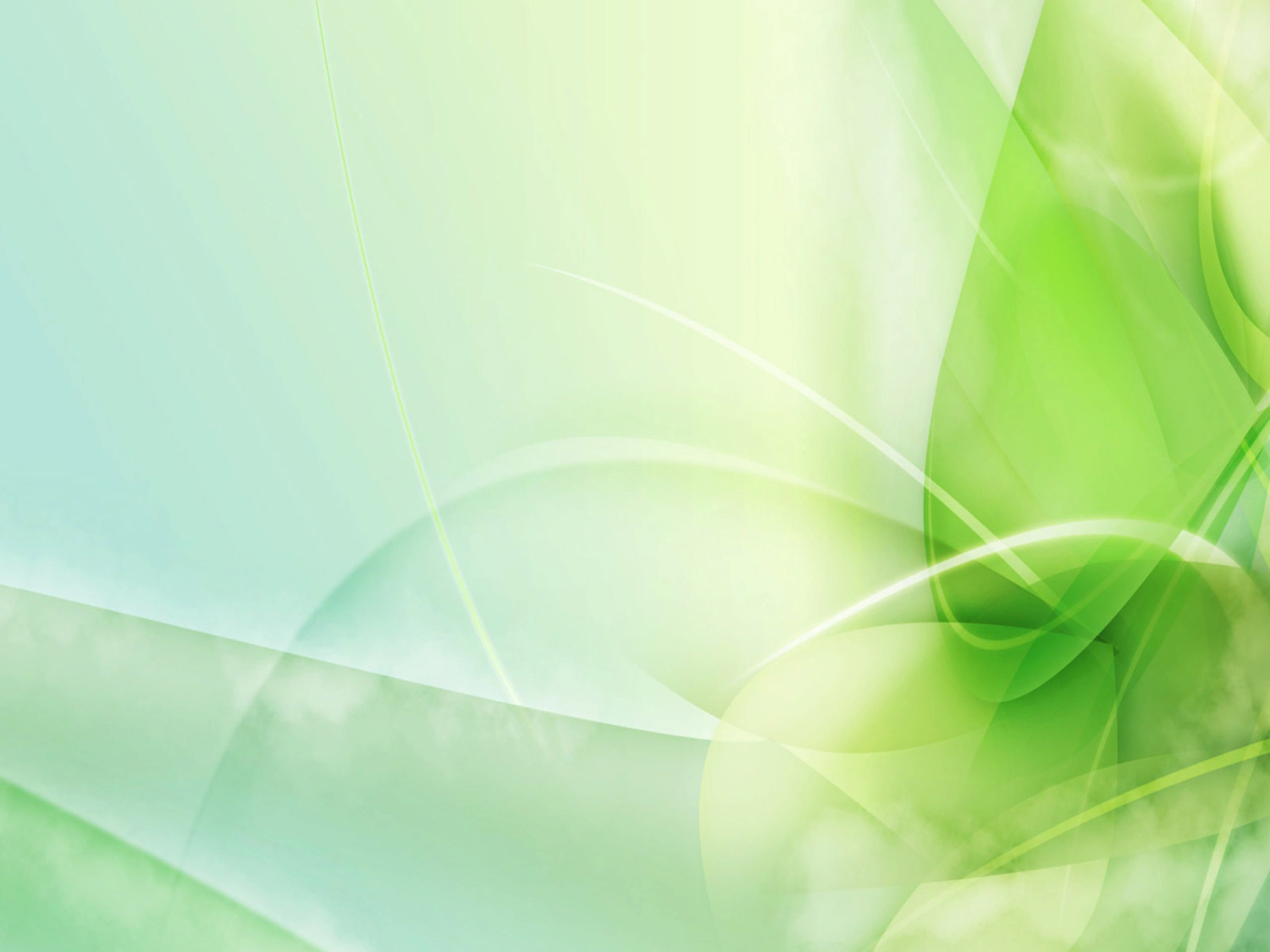 Диаграмма уровня формирования культуры питания дошкольников(сентябрь)
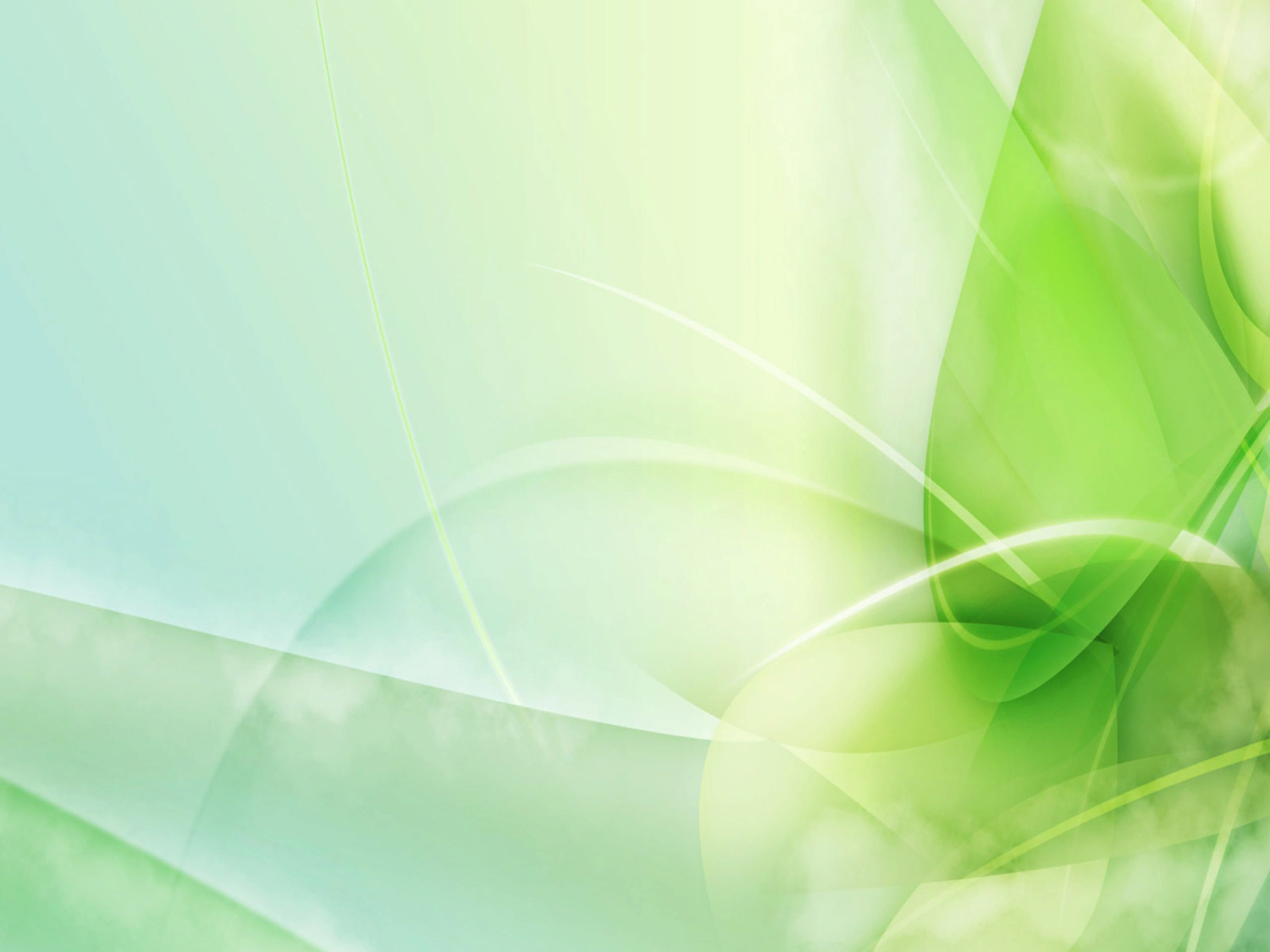 Мониторинг  уровня формирования культуры питания дошкольников
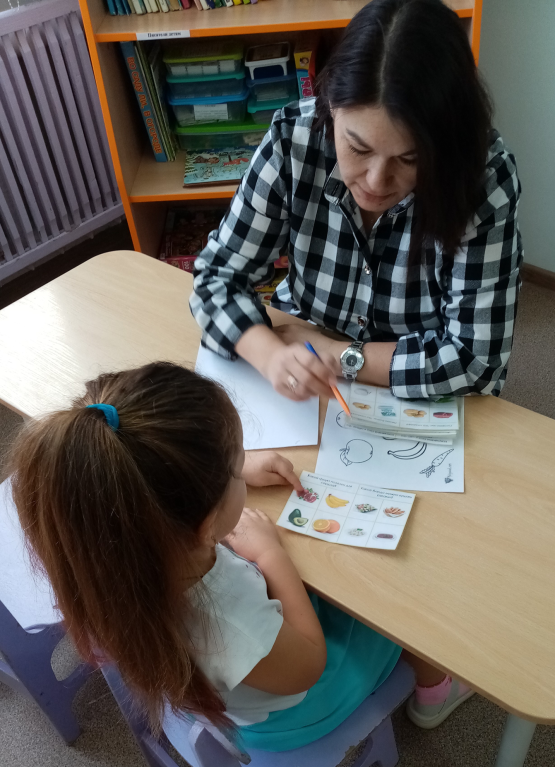 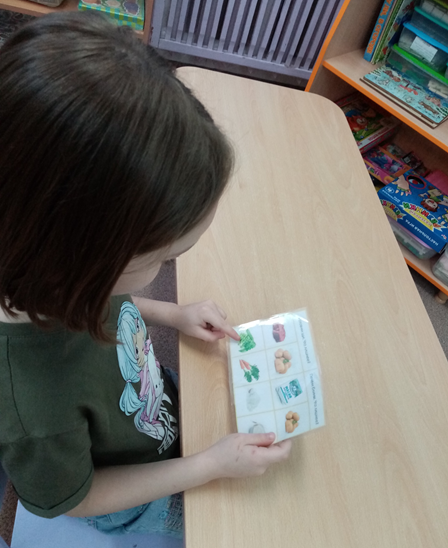 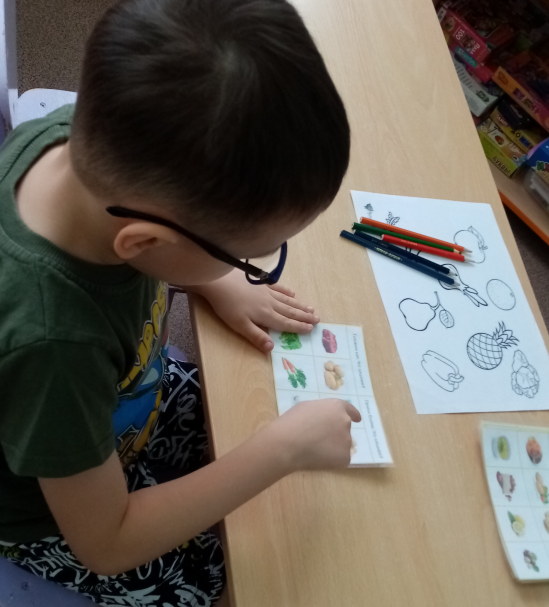 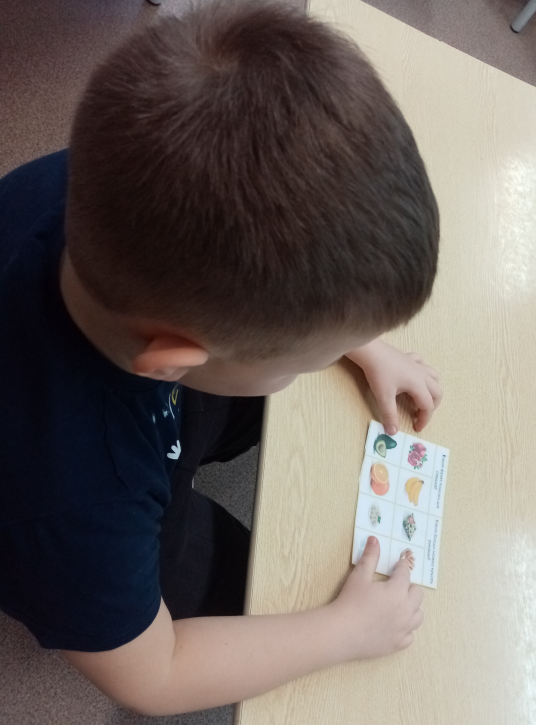 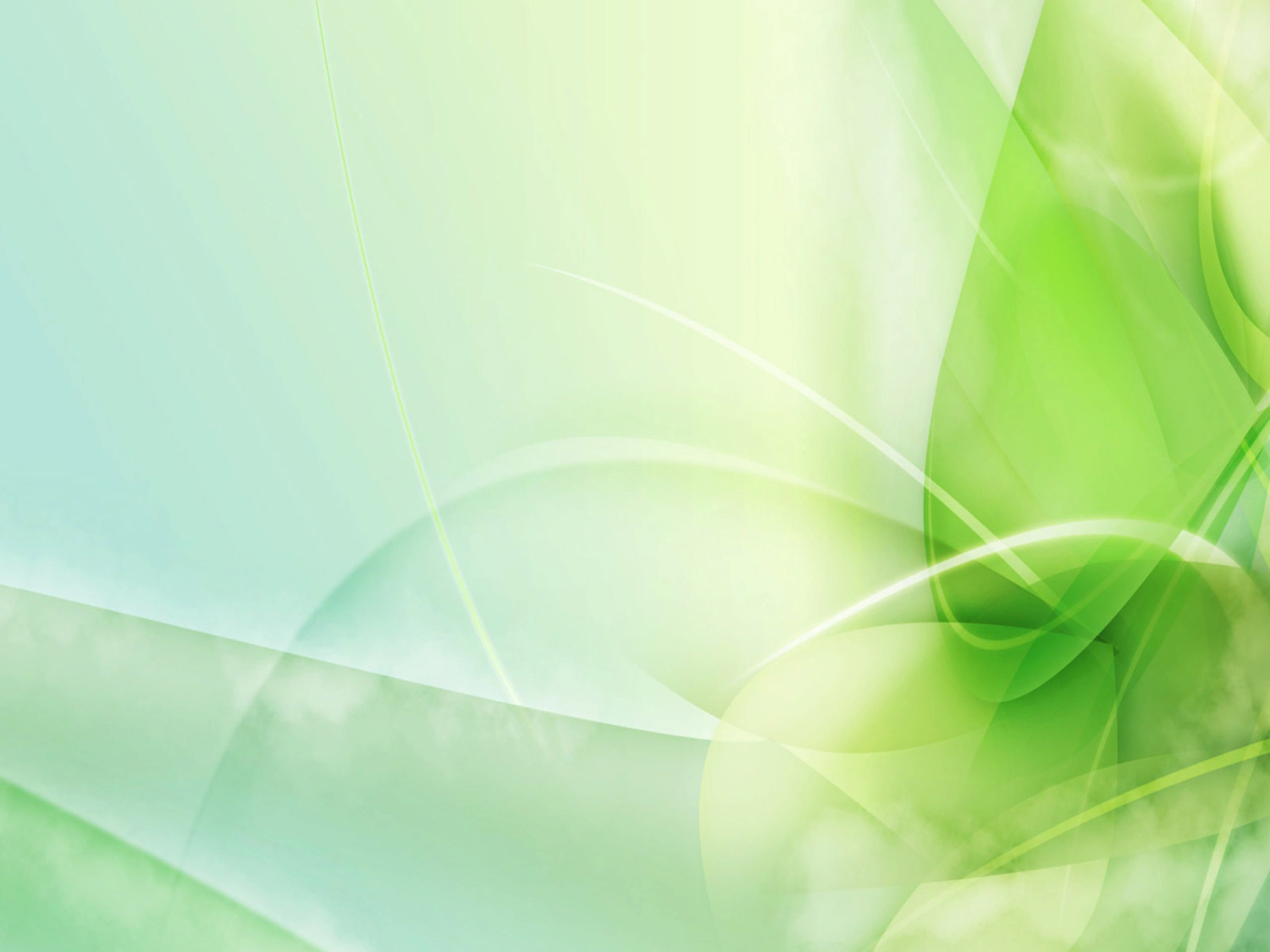 Проблема
Недостаточный объем знаний и представлений у детей о правильном питании, культуре поведения за столом.
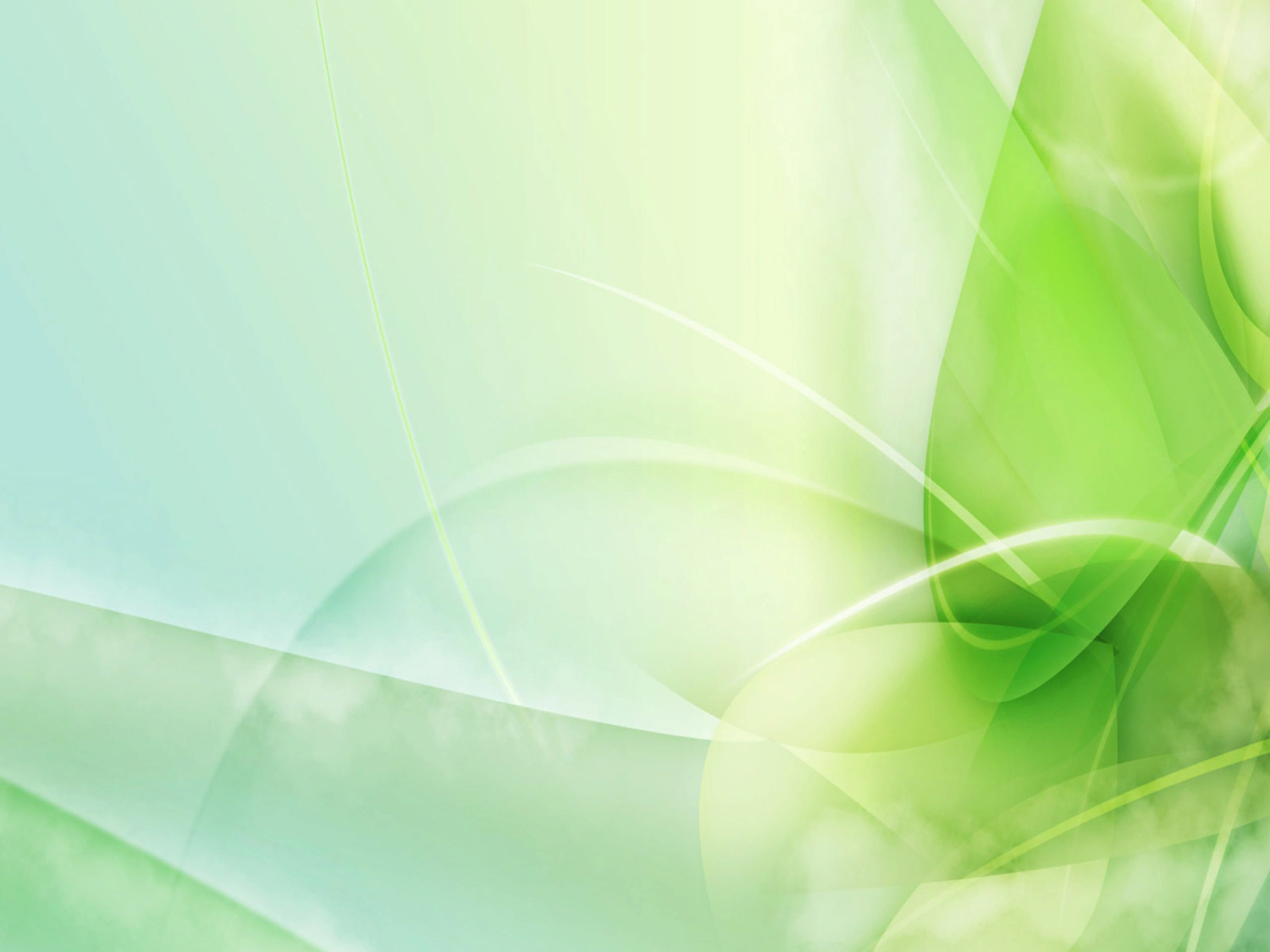 Цель :
формирование основ ценностного отношения к собственному здоровью, овладение навыками правильного питания и культурой приема пищи у детей дошкольного возраста.
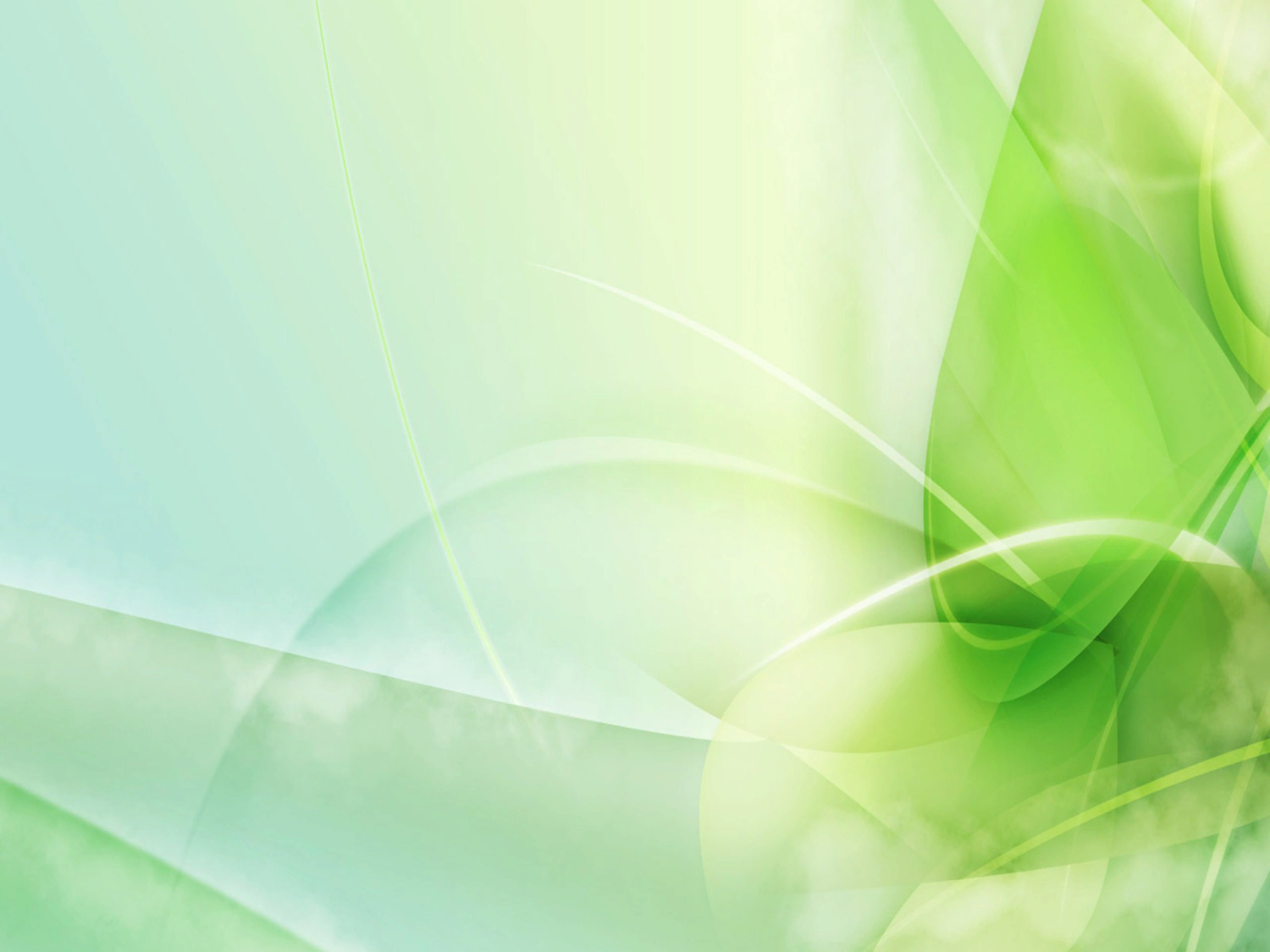 Задачи:
Образовательные:
- продолжать знакомить детей с правилами поведения за столом (культура приема пищи)
- формировать понятие о правильном питании, как одном из важных факторов для сохранения здоровья
 Развивающие:
- развивать познавательную активность, творческие способности
- развивать навыки  поисковой деятельности, инициативность, самостоятельность, коммуникативные навыки
Воспитательные:
- воспитывать культуру поведения за столом
-воспитывать у детей осознанное отношение к питанию.
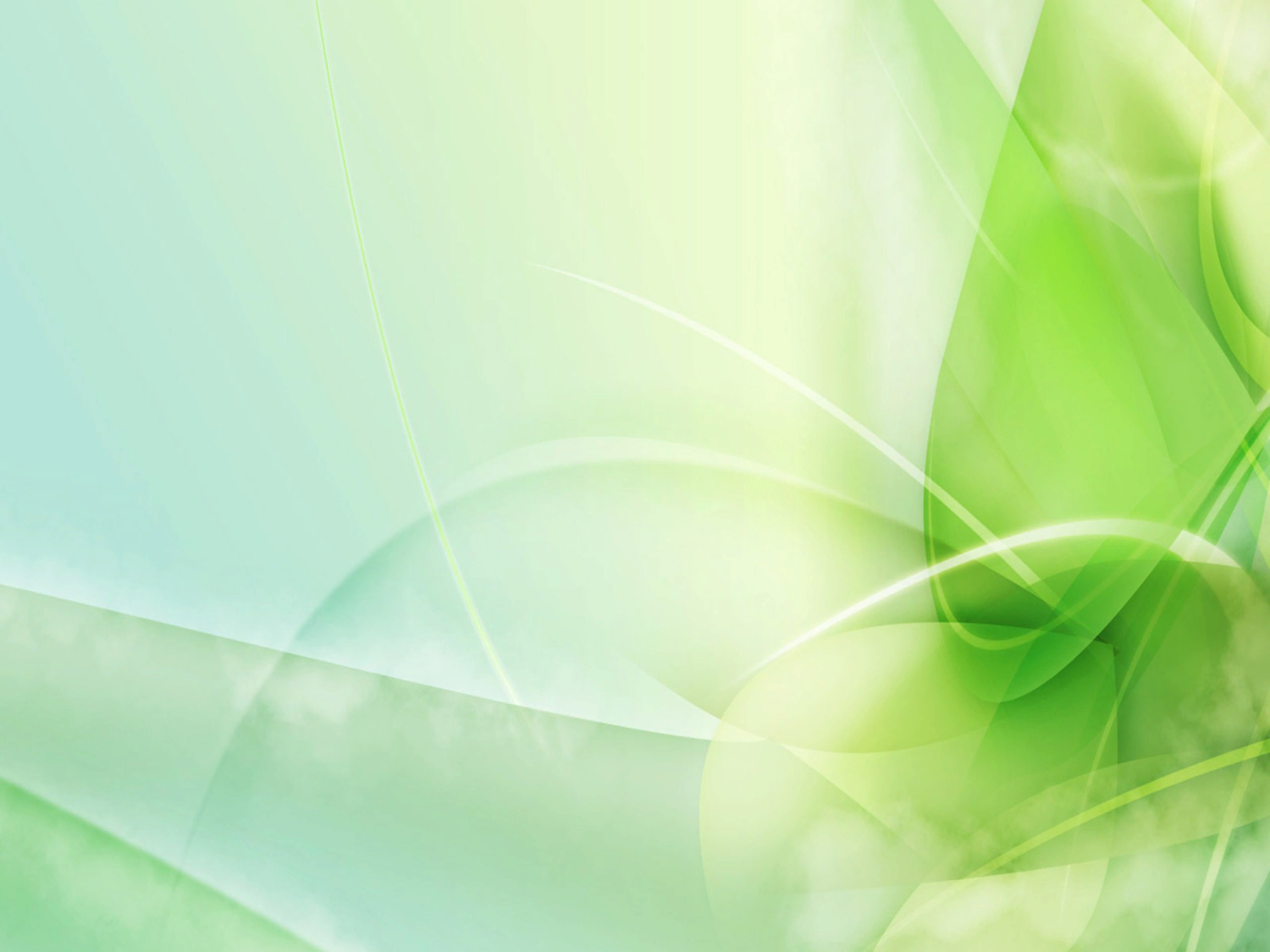 Игровая технология -
это организация педагогического процесса
 в форме различных игр,   взаимодействие педагога и детей через реализацию определенного сюжета (игры, сказки, спектакля).
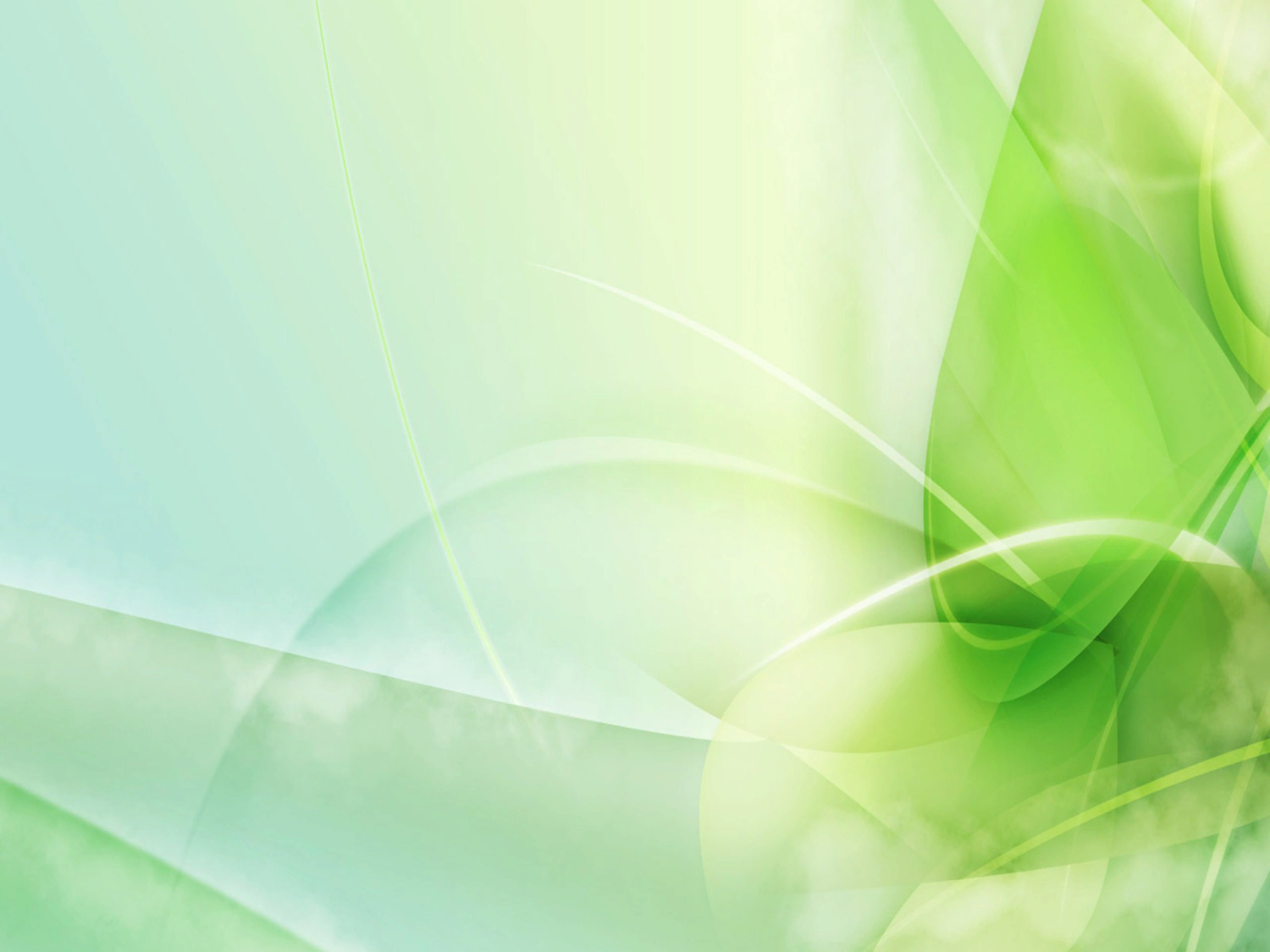 Этапы реализации игровых технологий
1  этап. Разработка игры.   
-   подготовка материального обеспечения,
-  описание игры  
2  этап. Знакомство с игрой.
-   постановка дидактических целей,
-   распределение ролей
3  этап. Работа над заданием.
-   образовательная деятельность осуществляется с  соблюдением условий игры.
4 этап. Самостоятельная игровая деятельность.
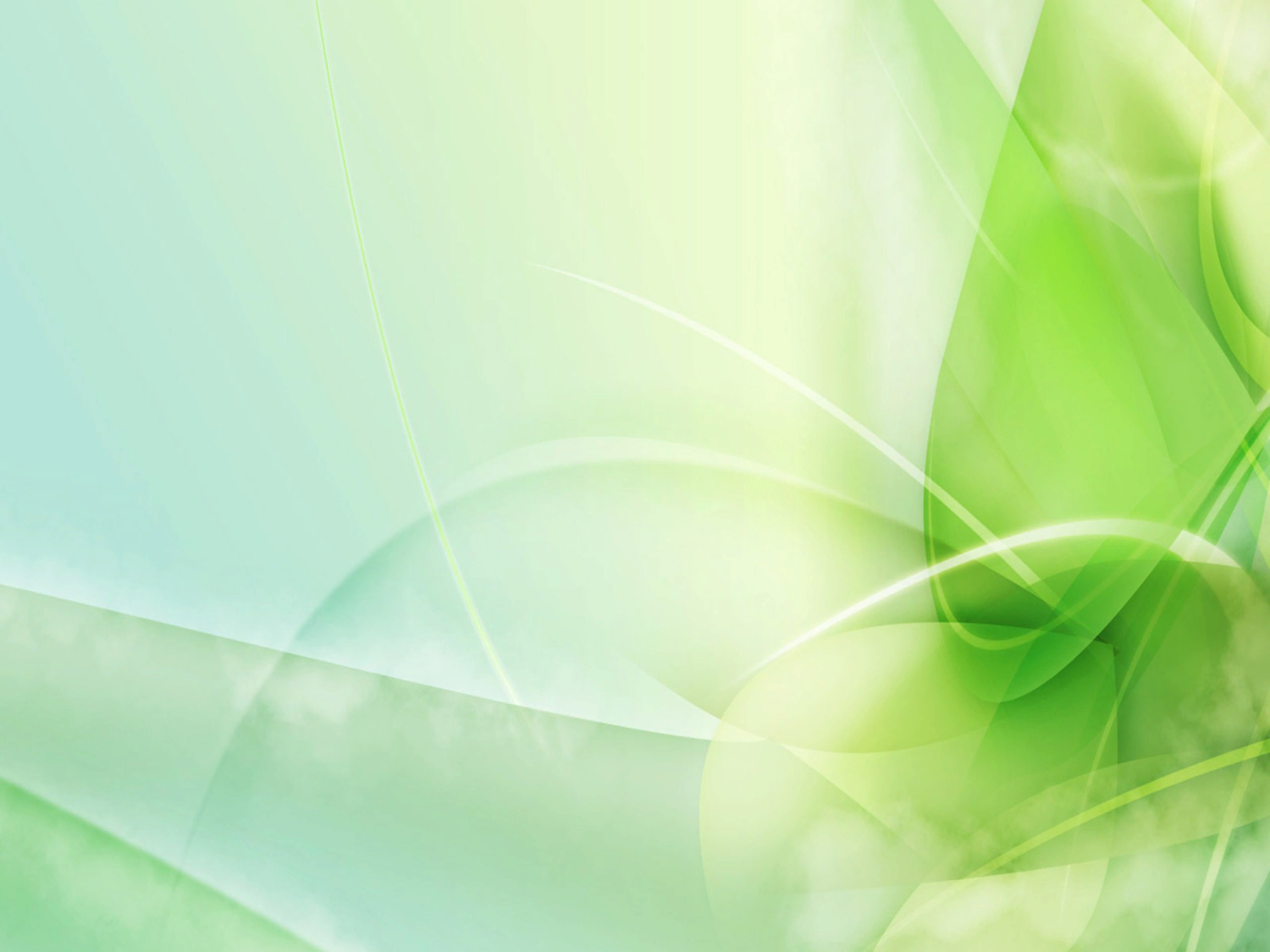 ИГРОВЫЕ ТЕХНОЛОГИИ
Дидактические игры 
- кроссворды;
- Настольно-печатные игры
- Дидактические пособия (Лэпбук)
Сюжетно- ролевые игры
«Магазин»
«Кафе»
«Семья»
Театрализованные игры,  игры - драматизации
Игры экспериментирования
«Угадай на запах»
«Угадай на вкус»
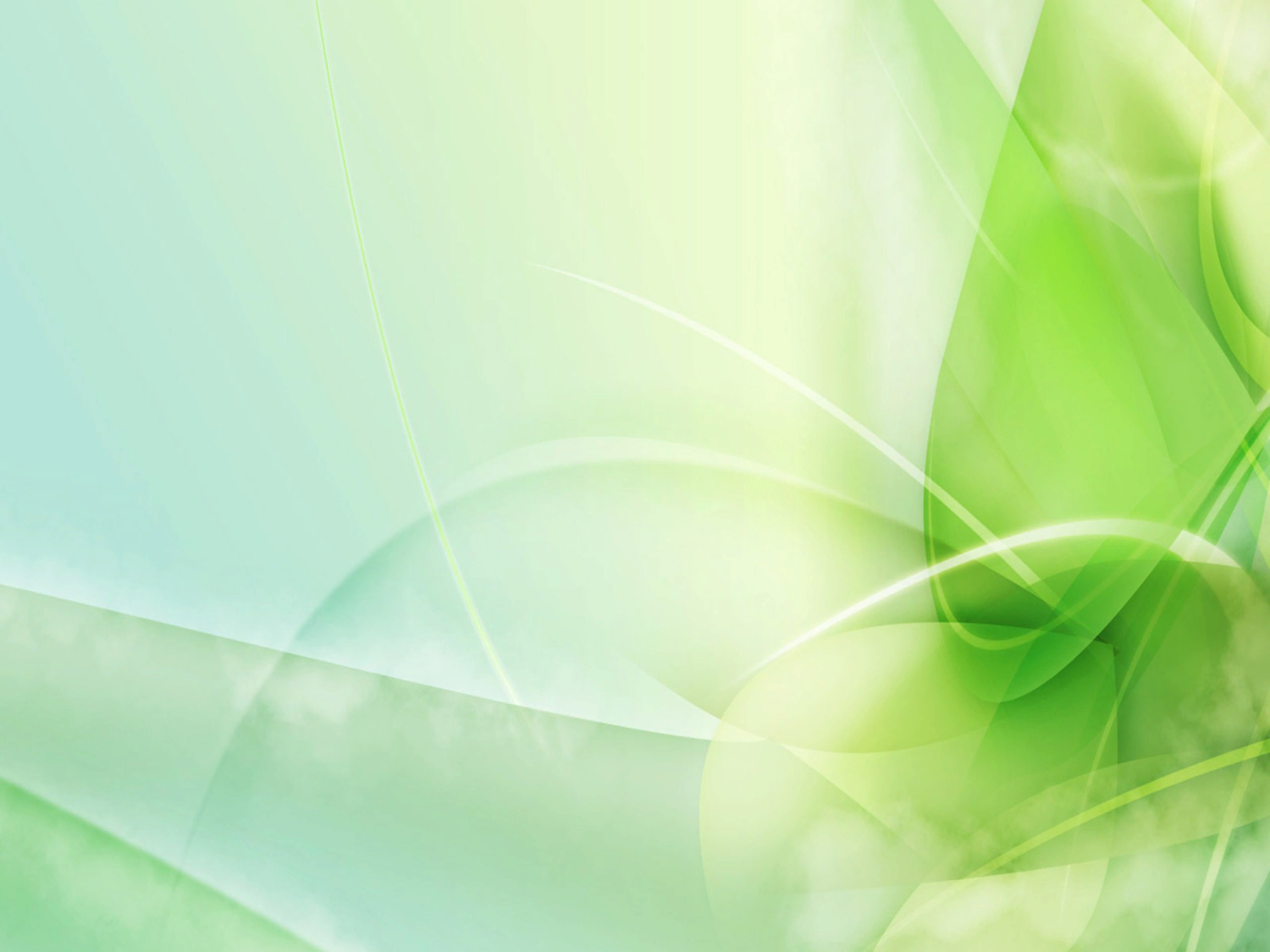 «Дидактические игры»
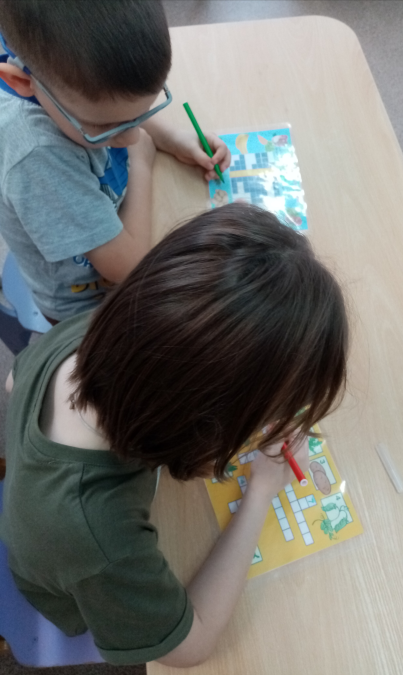 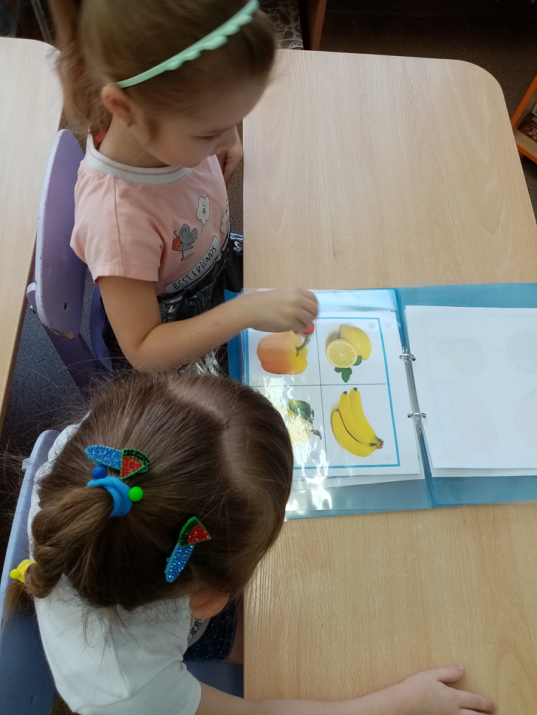 КРОССВОРДЫ
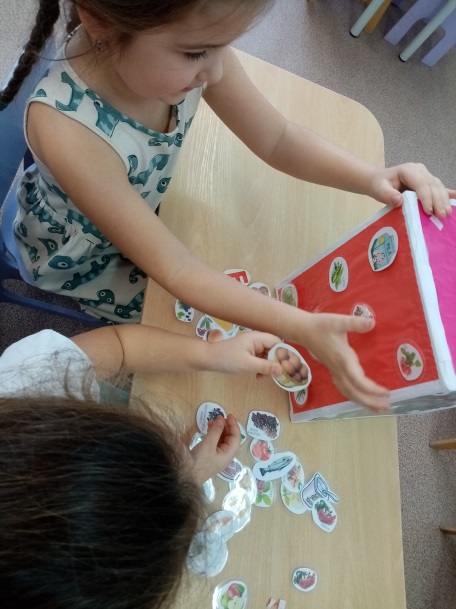 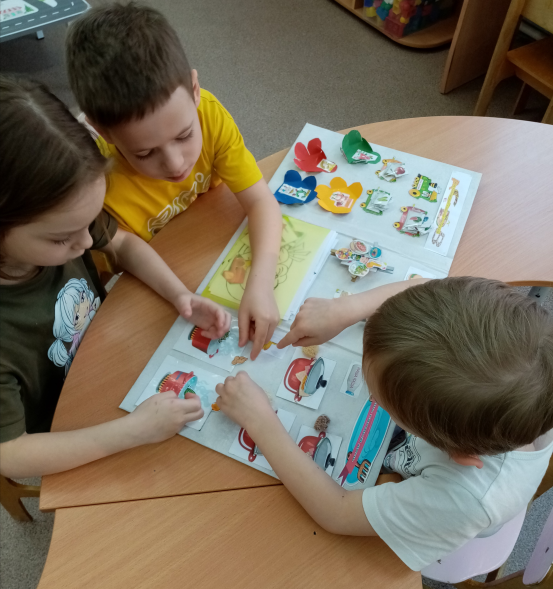 ЧЕТВЕРТЫЙ ЛИШНИЙ
ЛОГОКУБ 
(ВИТАМИНЫ)
ЛЭПБУК
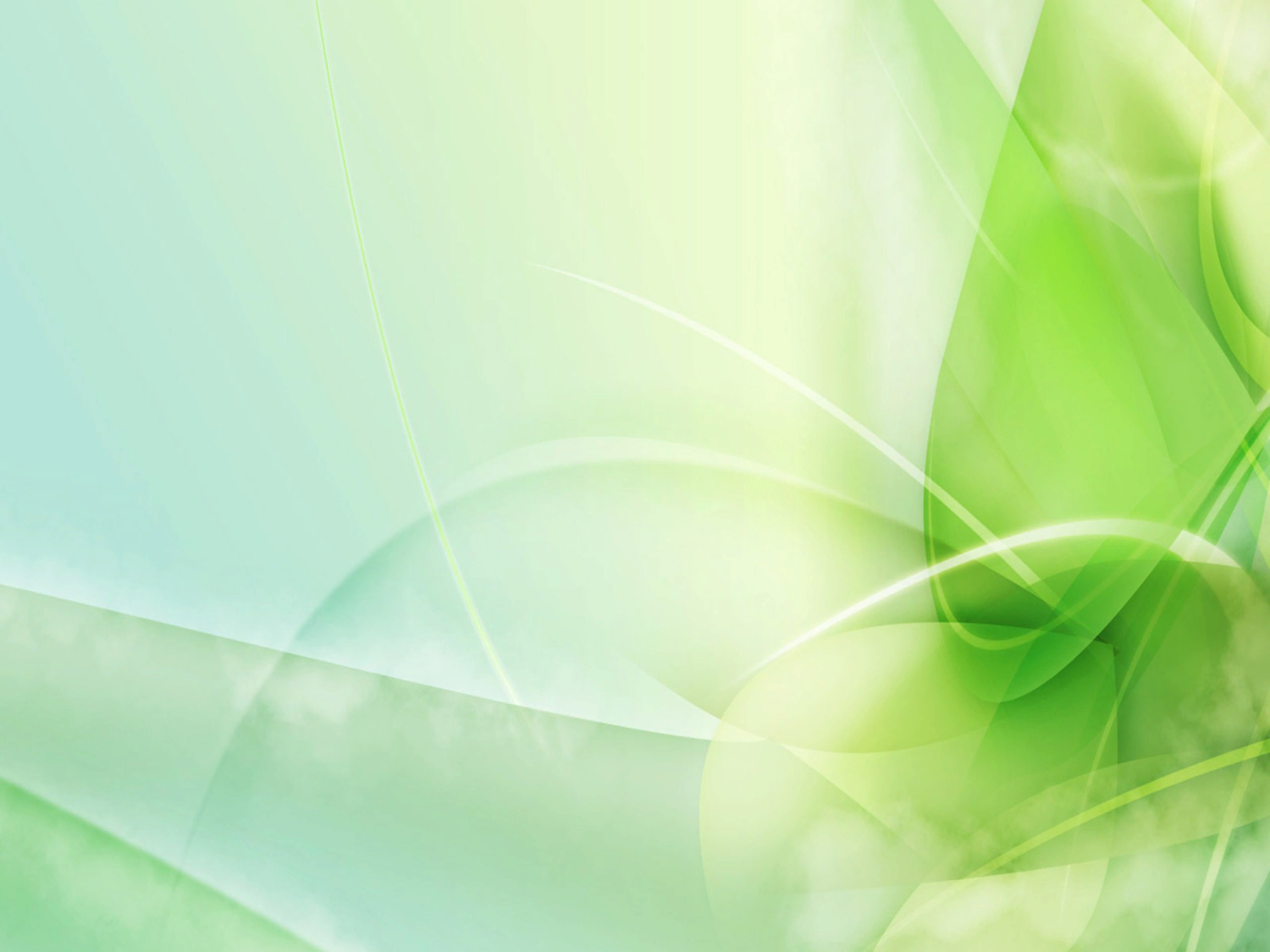 «Сюжетно – ролевые игры»
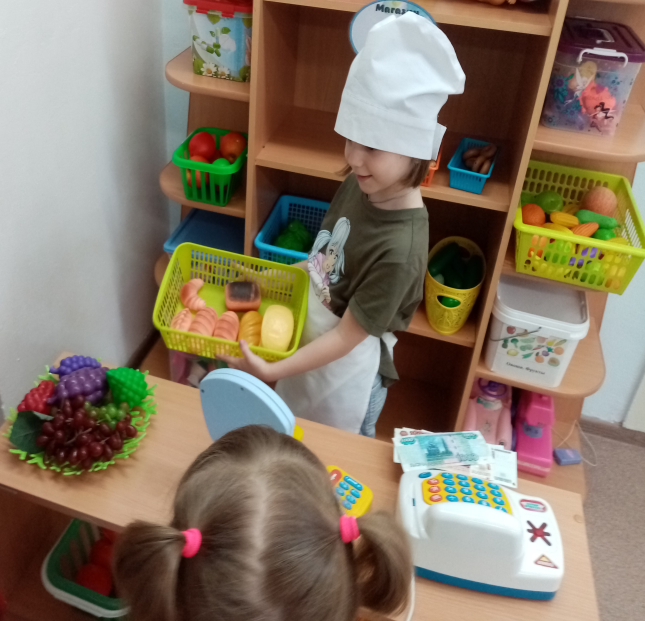 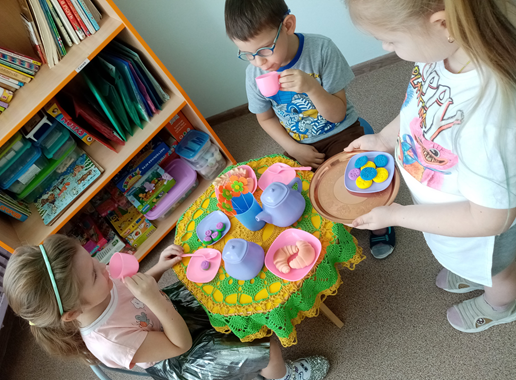 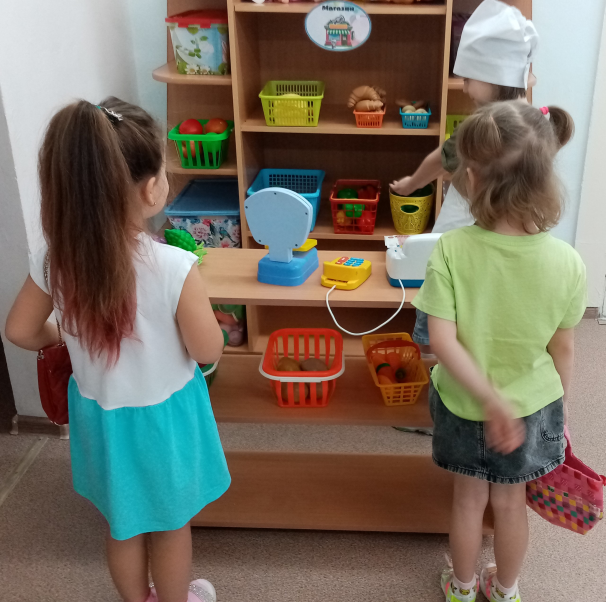 КАФЕ
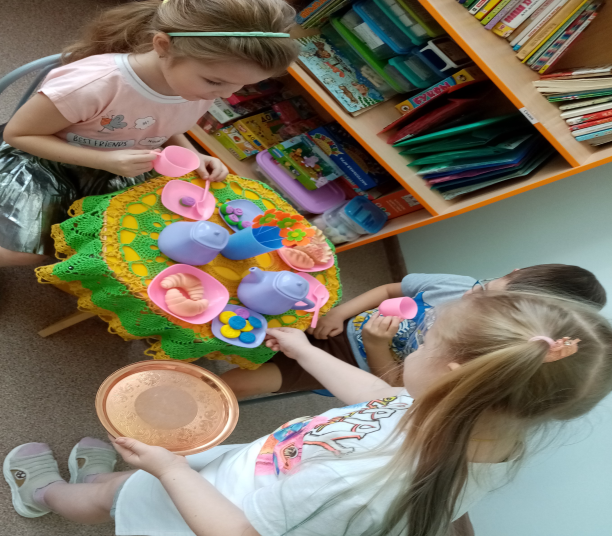 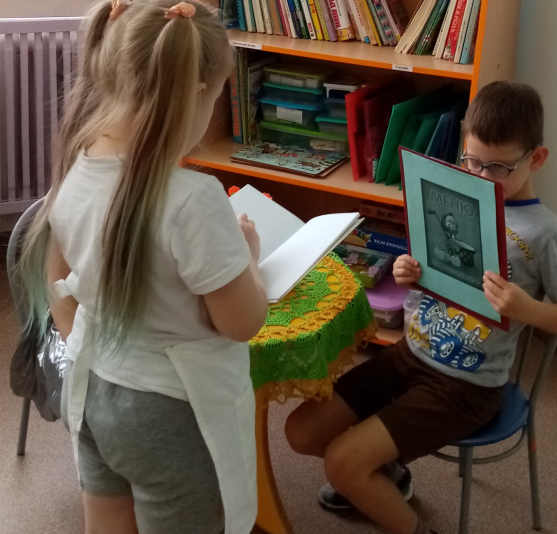 МАГАЗИН
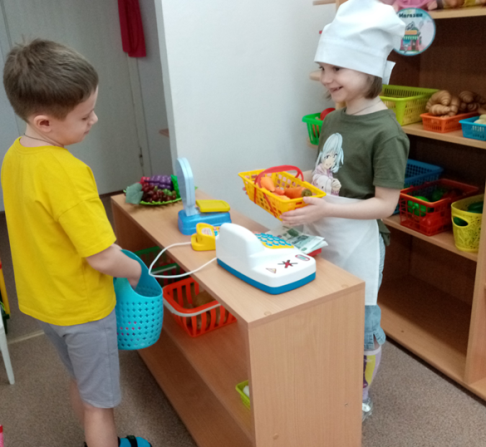 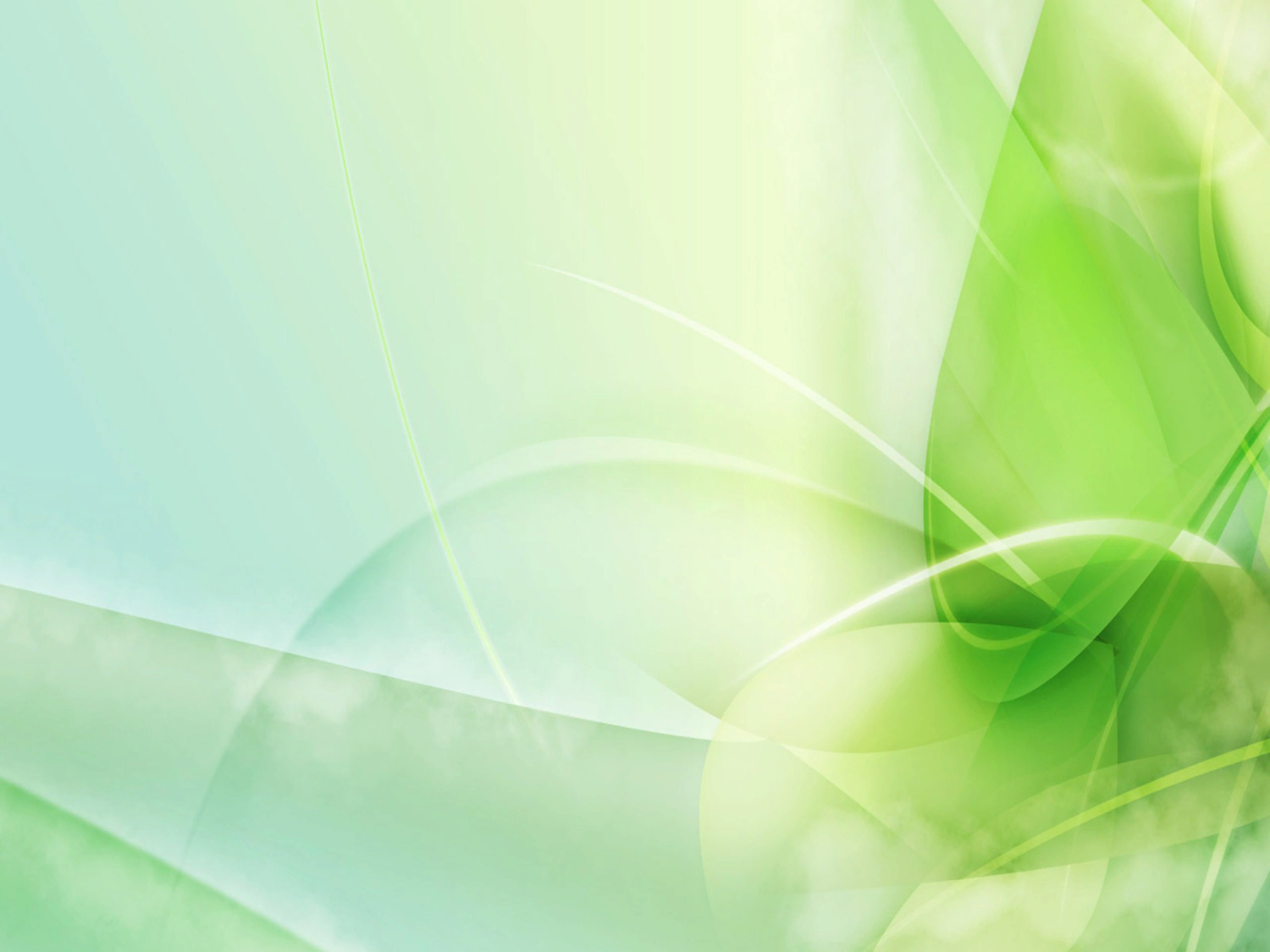 Настольно-печатные игры
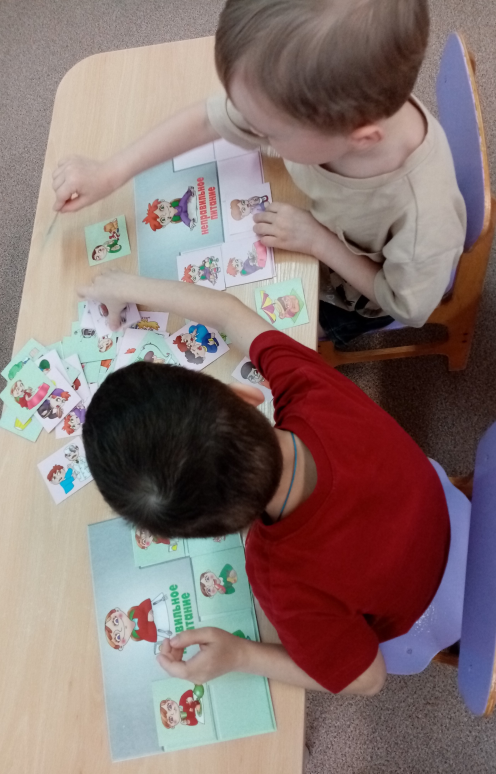 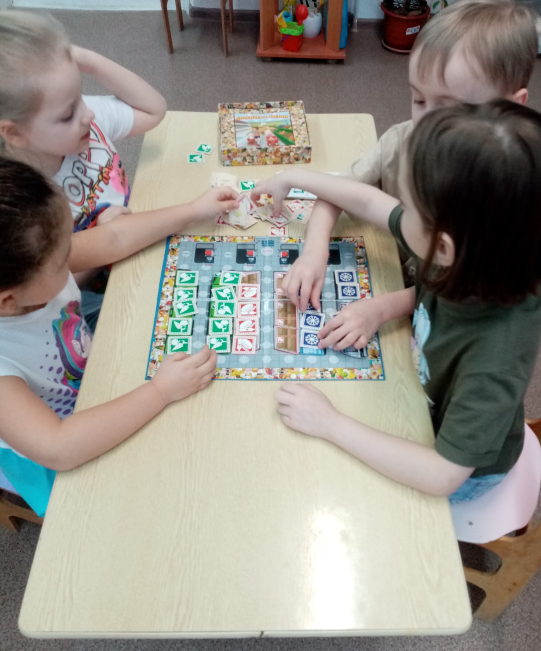 ПРОДУКТОВЫЙ МАГАЗИН
Д/И «Пищевые цепочки»
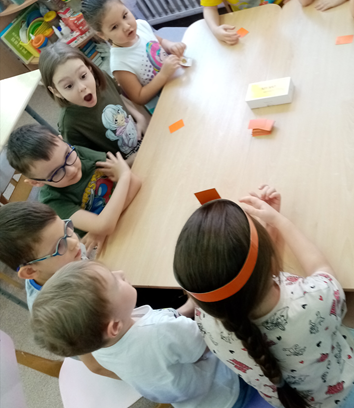 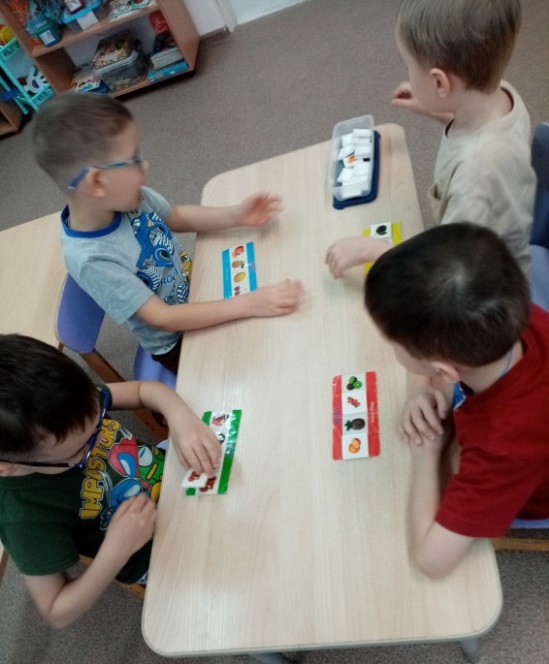 ЛОТО
Д/И «МЕМО»
(ПРОДУКТЫ)
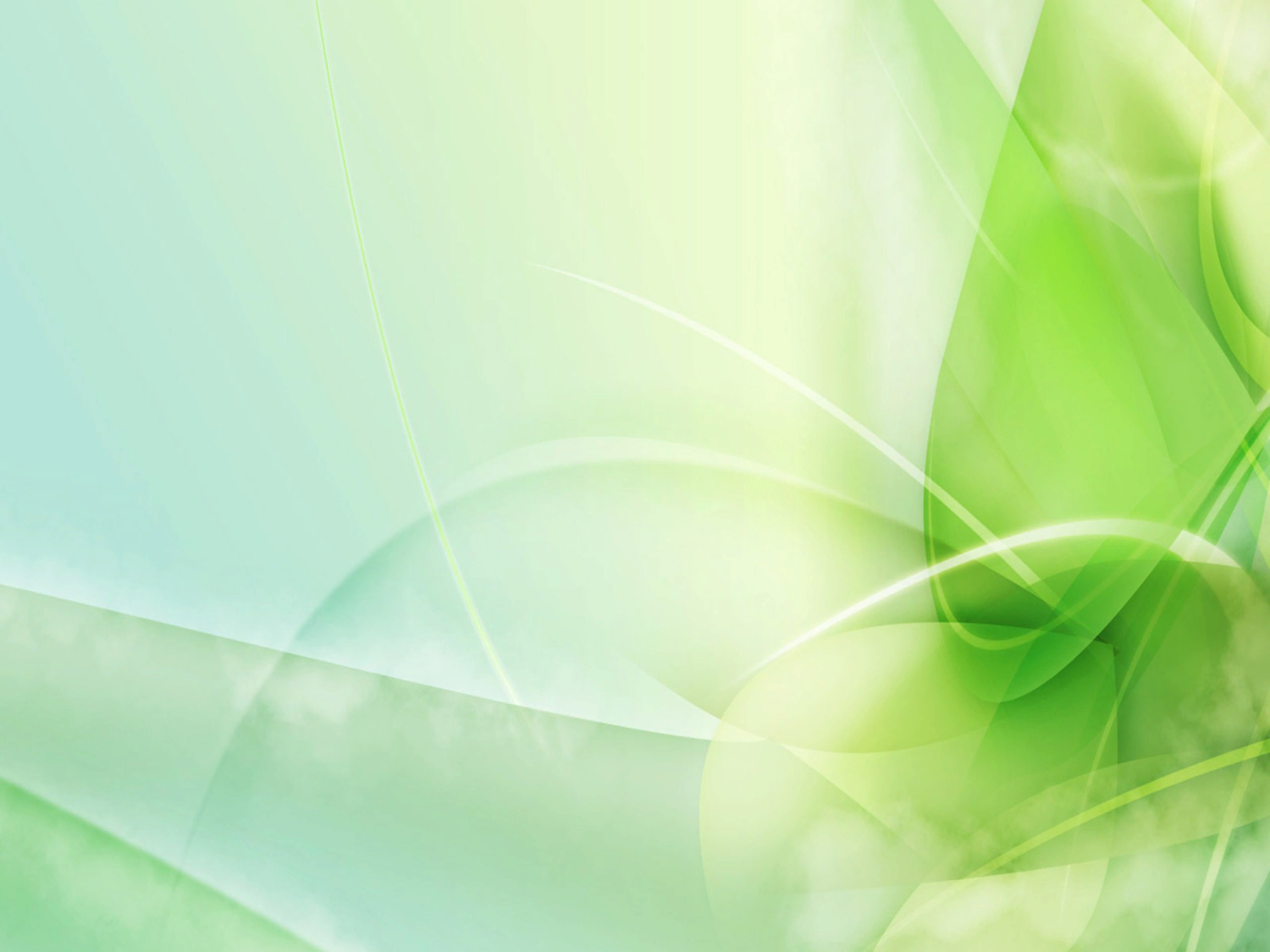 Диаграмма уровня сформированности культуры питания дошкольников(январь)
56
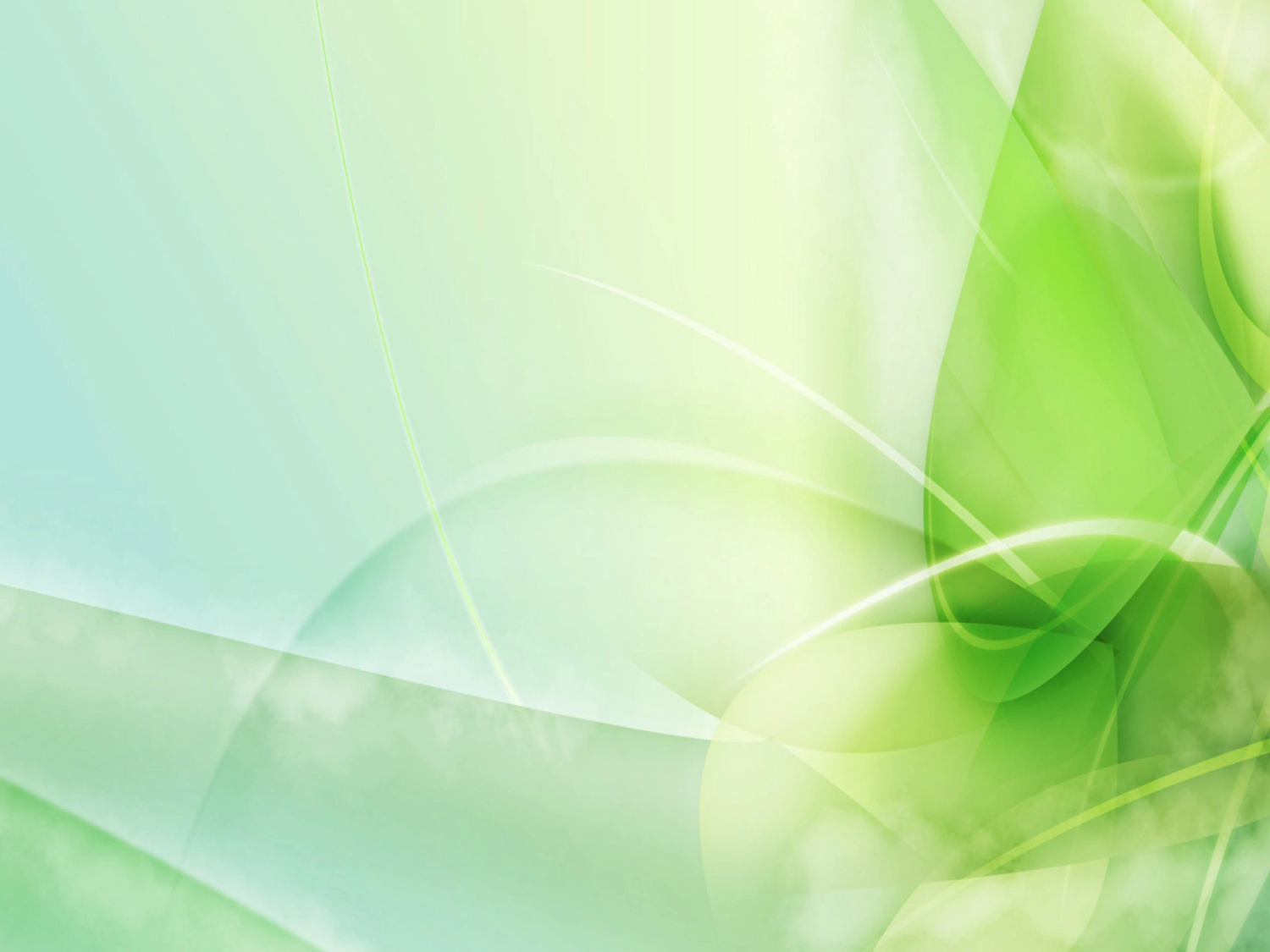 Результат
Сравнительный анализ результатов сформированности культуры питания дошкольников в начале и в конце учебного года показывает рост усвоения детьми программного материала на 15%. Это означает, что применение в педагогической практике игровых технологий благотворно сказывается на результатах итогового мониторинга. Однако необходимо
 продолжать вести целенаправленную работу по повышению качества культуры питания у дошкольников.
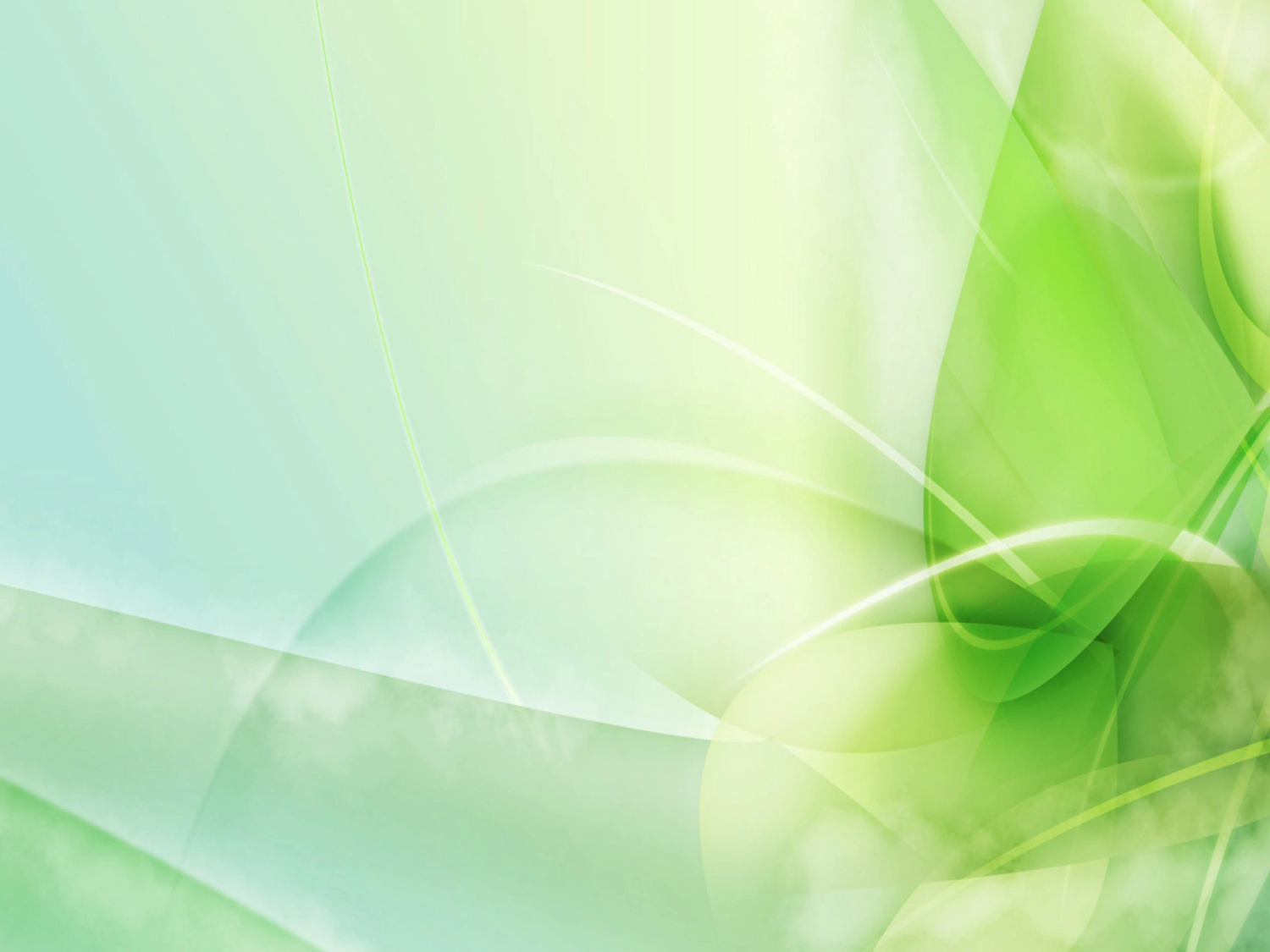 СПАСИБО ЗА ВНИМАНИЕ